Tiny / Claar

op bezoek
met de bus
koekjes
kopje koffie
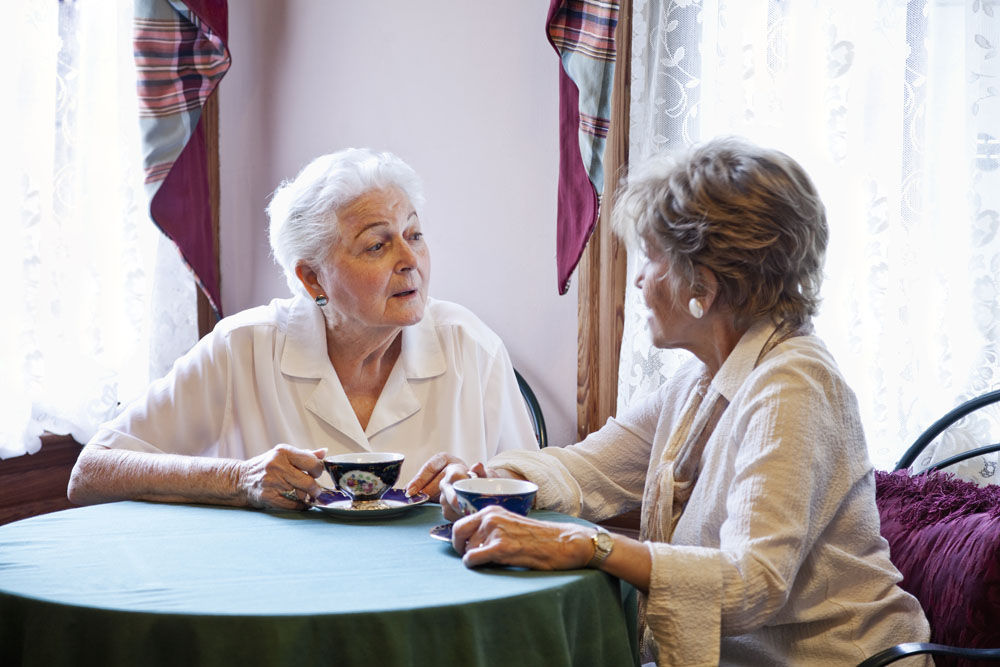 Tiny / Claar
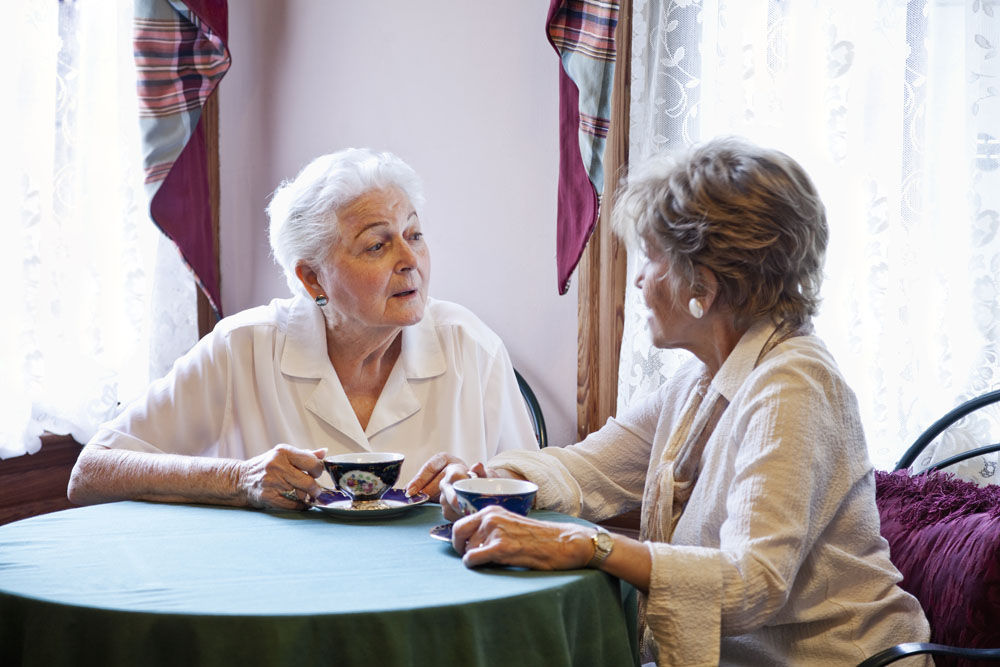